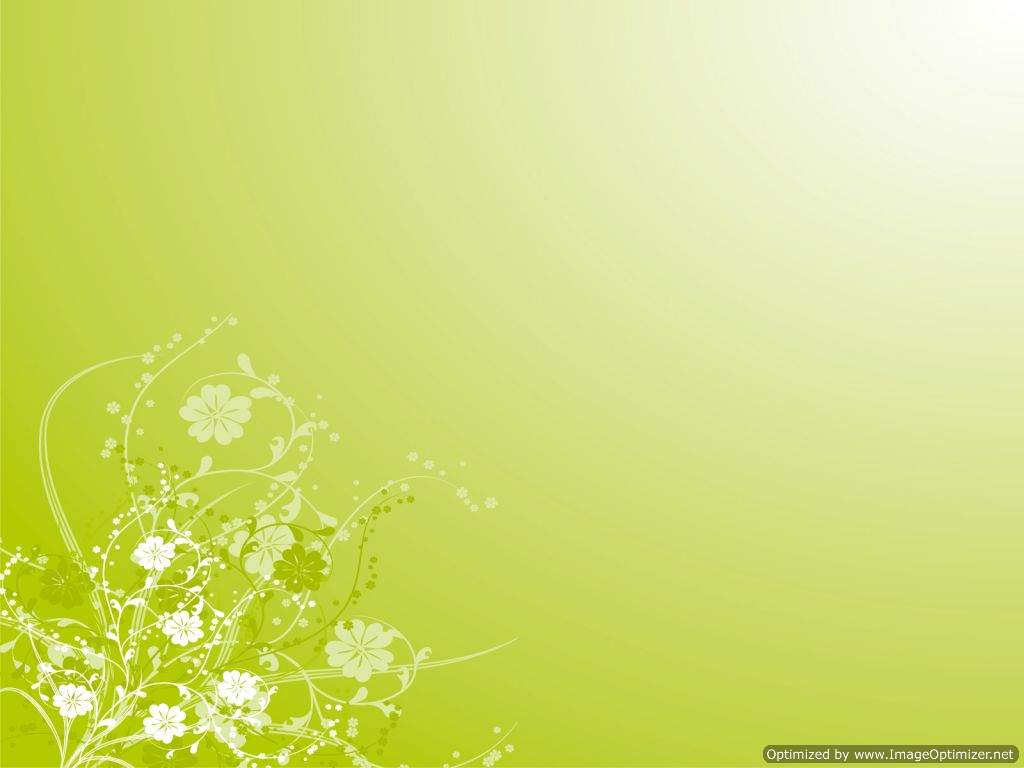 لغتي الخـالـدة 
للصف الأول المتوسط 
الفصل الدراسي الثاني
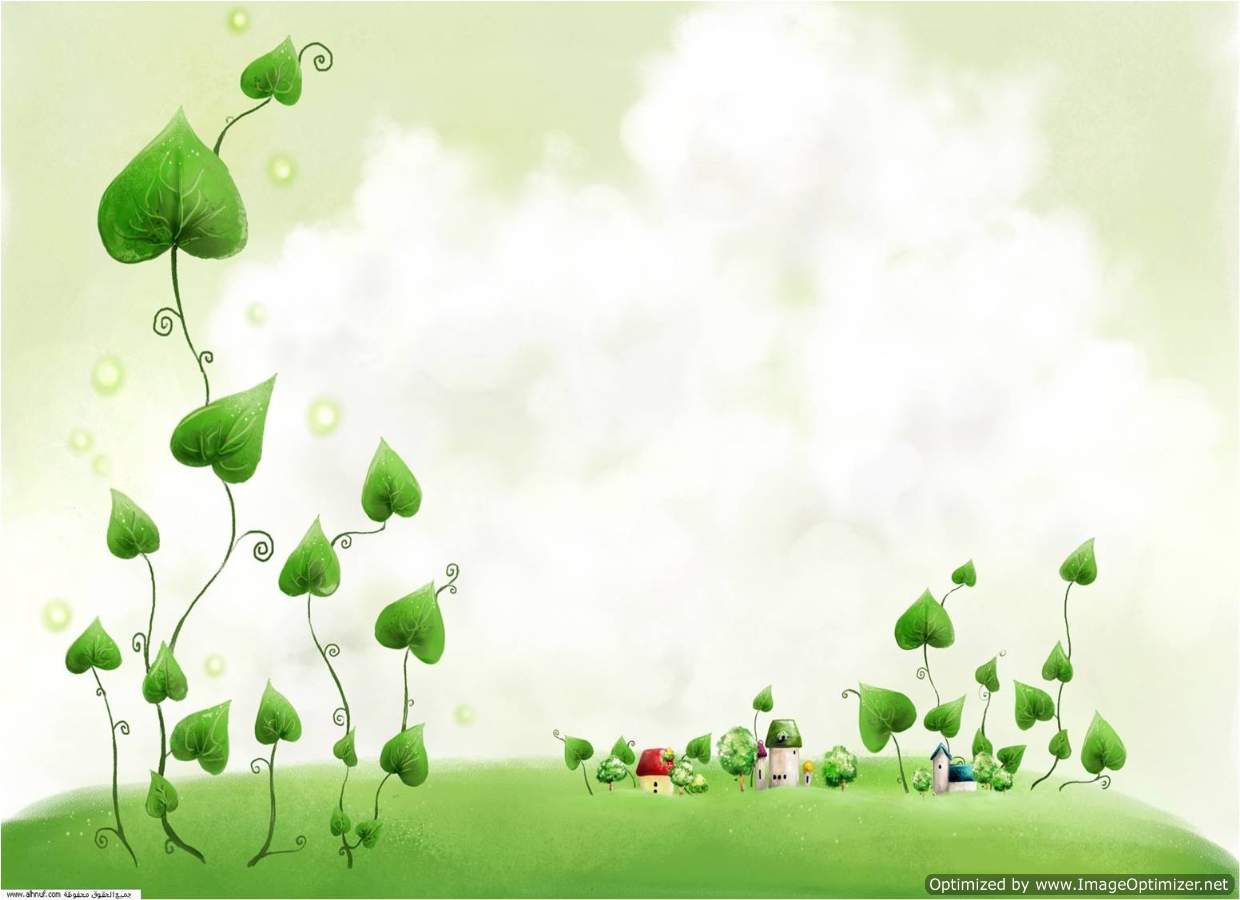 البيئة والصحة
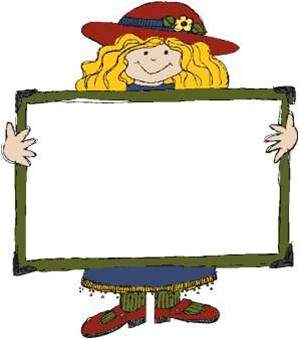 نـص الاستـمــاع
أي هذه الأماكن ستختارين؟
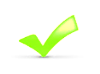 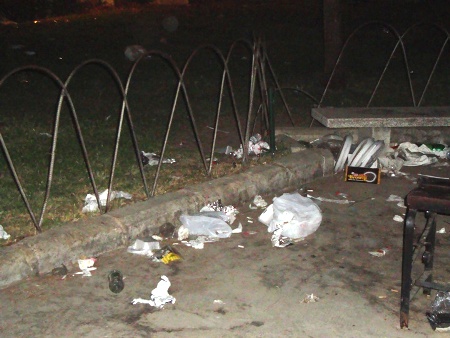 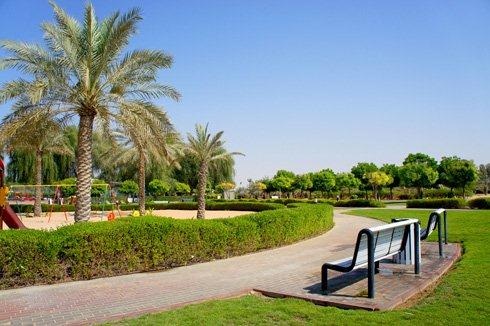 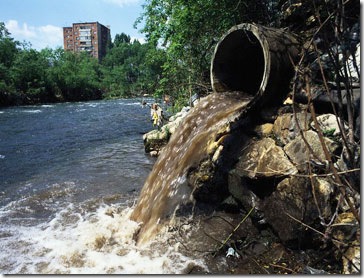 أمـاكــن الـراحــة
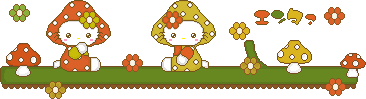 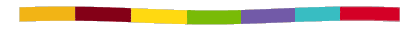 أتوقع بمشيئةِ الله أن أكون قادرةً على :
الاستماع إلى النص مراعية آداب الاستماع.
الإجابة على الأسئلة حول النص المسموع.
أبدي رأيي فيما استمعت إليه.
احترام آراء الآخرين.
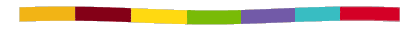 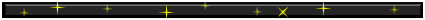 أفتح كتاب الطالبة 
على صـ 136
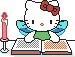 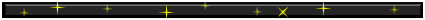 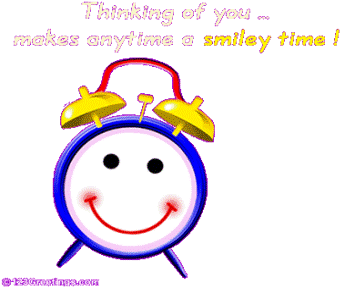 دقيقة
نشاط فردي
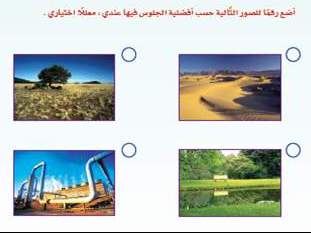 المطلوب: أضع رقما للصور التالية حسب أفضلية الجلوس فيها عندي:
3
2
4
1
نستمـع إلى النـص
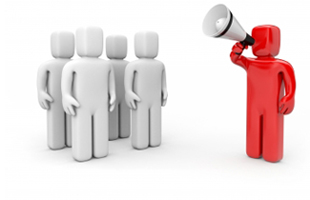 نشاط فـردي 
مدة التنفيذ: دقيقة
المطلوب: أشير إلى الأماكن التي ذكر الكاتب أن الناس يلجؤون إليها طلبًا للراحة:
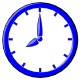 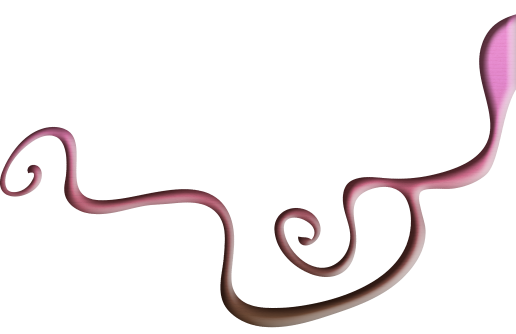 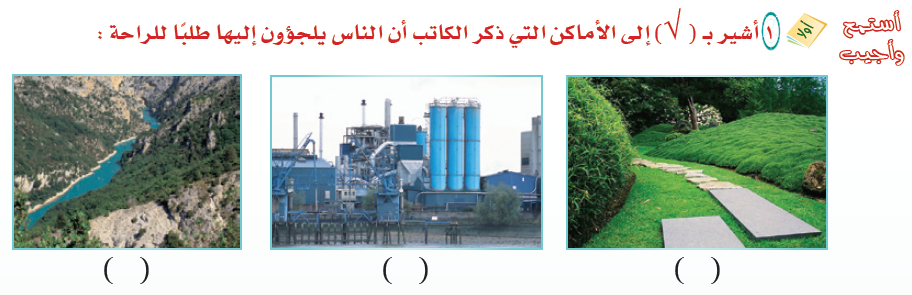 

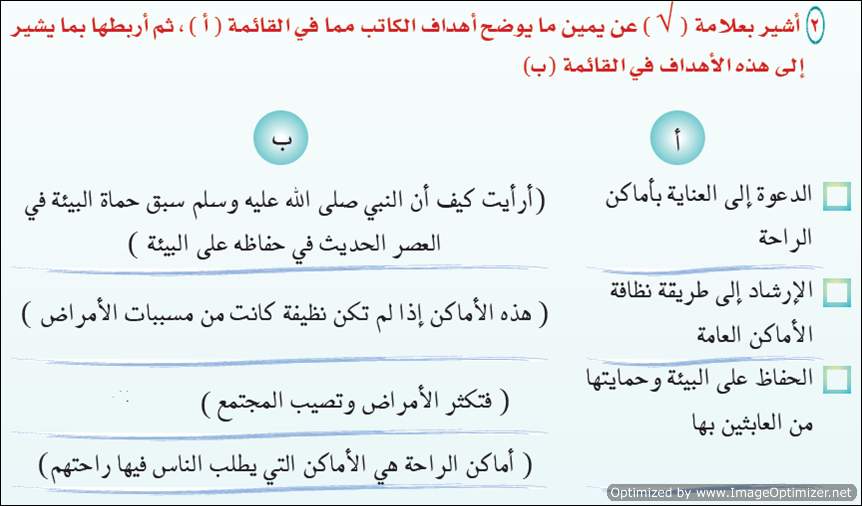 √ٍ
√
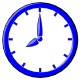 نشاط ثُنائي 
مدة التنفيذ: دقيقتان
المطلوب: نختار الفكرة العامة والأفكار الرئيسة مما يلي:
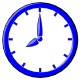 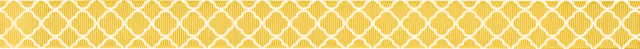 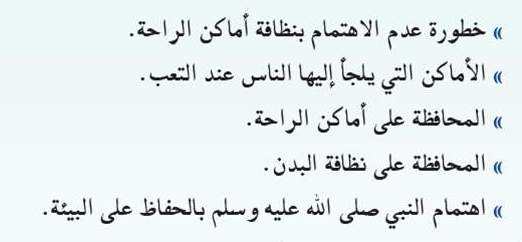 رئيسة
رئيسة
الفكـرة العامة
لم ترد في أفكـار النص
رئيسة
أذكر أماكن غير التي وردت في النص يلجأ إليها الناس طلبًا للراحة.
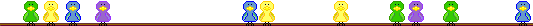 1- شاطئ البحر .
2- المتنزهات الطبيعية .
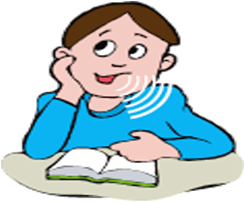 3- المزارع .
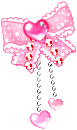 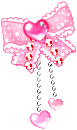 نشاط تَعاوني
مدة التنفيذ: ثـلاث دقـائـق
الهدف:رصد بعض الأسباب التي تمنع الاستفادة من بعض الأماكن المهيأة لاستخدامها.
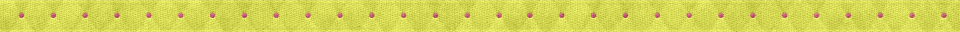 1- لا مبالاة بعض من يرتادون أماكن الراحة بتنظيف المكان الذي ارتادوه
2- قصور بعض الموكل  إليهم مهمة تنظيف الأماكن العامة عن القيام بواجبهم.
3- عدم تهيئة الأماكن التي تصلح أن تكون مكانًا للراحة بالمستلزمات التي يحتاجها من يرتاد هذه الأماكن كدورات المياه .
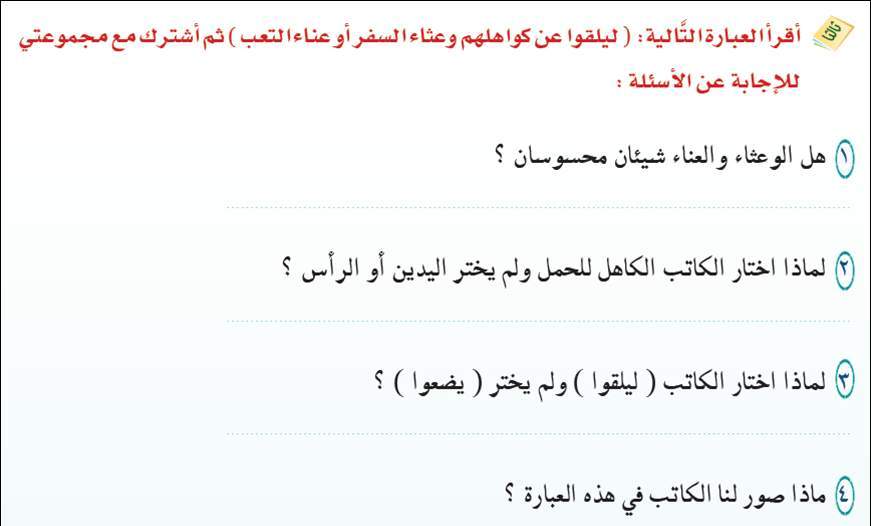 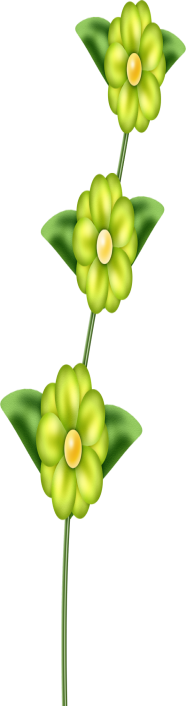 لا ، معنويان شبههما بشيئين حسـيـين .
الكاهل يستطيع حمل ما لا يحمله الرأس وتحمله اليدان .
لدلالتها على المسارعة في التخلص من الاحمال .
صور لنا العناء والتعب بشيء  يحمل على الكاهل .
أستودعكن الله الذي لا تضيع ودائعه
” ضحى المغلـوث ”